WEB SİTESİ YAYINA HAZIRLIK İŞLEMLERİ
Nbp220 web projesi yönetimi
IP Adresi Nedir, Ne İşe Yarar?
IP adresi (Yani İnternet Protokol adresi), TCP/IP (İletim  Kontrol Protokolü/İnternet Protokolü) standardını  kullanan bir ağdaki cihazların birbirini tanımak,  birbirleriyle iletişim kurmak ve veri alışverişinde  bulunmak için kullandıkları benzersiz bir numaradır.
İnternet bağlantısı bulunan her cihazın bu cihaza tahsis  edilen bir adresi olması gerekir. Bu adres ya da numara,  iletilen bilginin doğru adrese gönderilmesini, ya da  verinin doğru adresten alınmasını sağlar.
Bugün halen kullanılmakta olan iki tür İnternet  Protokolü bulunmaktadır: IPv4 ve IPv6
IPv4
Bu, halen kullanılmakta olan standart İnternet  protokolüdür ve 32 bitten, başka bir ifadeyle sekiz  bitlik 4 rakamdan oluşur.
Bu rakamlar, 0 ila 255 arasında değişir. IPv4  protokolündeki bir adres 1.0.0.0 ila  255.255.255.255 arasında herhangi bir numara  olabilir.
Bu protokol kullanılarak 4 milyardan fazla adres  üretilebilmektedir.
IPv6
Ancak, IP adreslerinin bloklar halinde tahsis  edilmesi nedeniyle, birçok IP adres aralığı  kullanılamamaktadır, bu nedenle artan ağ  kullanıcısı sayısına bağlı olarak, daha büyük bir IP  adresine ihtiyaç duyulmaktadır.
IPv6 bu ihtiyaçtan doğmuştur.
IPv4'ten farklı olarak IPv6, 128 bit genişliğindedir,  bu da 2128 adet, başka bir ifadeyle 3 x 1038 adet  benzersiz adres demektir.
IP adresi ne işe yarar?
IP adresi ya da numarası, bugün suçluların  takibinden online satış ve pazarlamaya kadar çok  çeşitli alanlarda yaygın olarak yararlanılan bir  veridir.
IP numarasına bakarak kullanıcının bulunduğu  ülkeyi, kenti, enlem ve boylamı ve ISS'yi (İnternet  Servis Sağlayıcısı) belirlemek mümkündür.
Bu amaçla on binlerce IP numarasının bulunduğu  büyük veritabanlarına ve IP numarasına denk  düşen ülke, kent, ISS gibi verileri alacak program  koduna ihtiyaç duyulmaktadır.
IP adresi ne işe yarar?
Sayfanın, ziyaretçinin ana dilinde ve para biriminde gösterilmesi
Ziyaretçilerin, coğrafi bölgeye göre farklı sayfalara yönlendirilmesi
Sayısal hakların yönetimi
Şifre paylaşımının ve hizmet istismarının önlenmesi
Kredi kartı dolandırıcılığının önlenmesi
İnternet ziyaretçi trafiği istatistiği ve analizi
Online formlarda ülkeyle ilgili formun otomatik olarak  seçilmesi
İş yapmak istemediğiniz ülkelerden erişimin engellenmesi
Satışların ve bağlantı tıklama oranının (click-through) artırılması için coğrafi hedefleme (geo targeting)
IP adresinden Kimlik Bilgileri!
Eğer IP adresi statik ise ve bir alan adı ile  ilişkilenmiş ise, yani sadece söz konusu alan adına  (siteye) tahsis edilmiş ise, IP adresinden alan  adına ve oradan da whois bilgileri doğru ise diğer  kimlik bilgilerine ulaşmak mümkündür.
Eğer IP adresi bir site ile ilişkili, ancak paylaşımlı  bir IP adresi ise (Shared IP), bu durumda aynı IP  üzerinde birden fazla site bulunacağı için, sadece  söz konusu IP tahsisini yapan hosting servisinin  ayrıntılarına ulaşılabilir.
IP adresinden Kimlik Bilgileri!
Eğer IP adresi bireysel kullanıcının internet  bağlantısıyla ilişkilenen bir IP ise, bu durumda  bireysel kullanıcı normal yollardan yukarıdaki  türden bilgilere ulaşamaz.
IP adresinden ulaşabileceğiniz en ayrıntılı bilgi,  İnternet Servis Sağlayıcının adres ve irtibat  bilgileri olacaktır.
Yani, sitenizi ziyaret eden veya size email atan  birisinin IP'sinden yola çıkarak o kişiyi bu türden  programlarla tespit edemezsiniz.
Domain nedir , nasıl çalışır ?
İnternet üzerinde kullanılan domainler (alan adı),  IP ( İnternet Protokol ) numaralarına ulaşmak için  kullanılan bir isimlendirme sistemidir.
İnternet üzerinden makineler birbirlerini IP  dediğimiz numaralar sayesinde bulabilmektedir.  
		(örn. www.ankara.edu.tr için ip adresi 80.251.40.153 dür. )
IP adreslerinin hatırlanması ve kullanılması zor  olduğu için bunun yerine kullanılması daha kolay  olan isimlendirme sistemi (domain sistemi )  getirilmiştir.
Domain (Alan Adı)
Ülkelere verilmiş olan takılarının , örneğin Türkiye için .tr
takısının yönetimi o ülkedeki bir kuruma verilmektedir.
Türkiye’de bu ODTÜ bünyesindeki nic.tr dir. Bu kurum .tr ile  biten isimler üzerinde her türlü yetkiye sahipti, ancak Ağustos 2020’den itibaren .tr Ağ Bilgi Sistemi devreye girecektir.
Bu takı öncesinde kullanılacak üst düzey domain takıları
(TLD) ülkelerin tercihlerine bırakılmıştır.
Türkiye’de kullanılmakta olan .name.tr takısı kullanıldığı gibi  bu kurum isterse .isim.tr şeklinde de isimler türeterek  bunları da kullanabilir.
ABD'de ülke kodu kullanılmamaktadır.
Bunun yerine yine hepimizin tercih ettiği uluslararası
TLD'ler kullanılmaktadır. ( .com .net .org gibi )
Nic.tr
Nic.tr
Alt Domain (Sub Domain)
***.firmaadi.com şeklinde alabileceğiniz, ana  domaine bağlı fakat farklı bir hesap  yaratabileceğiniz domainler anlamına  gelmektedir.
Subdomain domaininizin başına eklediğiniz ve  arada . (nokta) bulunan domaindir.
Örneğin belediyesi.com diye bir domain aldınız.  Bu domaine çeşitli sub domaniler ile yeni  domainler elde edebilirsiniz.
Mesela bakirköy.belediyesi.com,  avcilar.belediyesi.com gibi sonsuz sayıda  belediyesi.com domaininin alt domainlerini  oluşturabilirsiniz.
Domain kayıt işlemi
İnternet'te bir adrese ulaşmak istediğimizde o  bilgisayar kendisinde önceden tanımlanmış olan  domain sorgulama adreslerinden bu domain'e ait  bilgileri sorgular ve sonuç olarak bir IP adresi alır.
Bu şekilde o adrese ulaşmış olur. İşte kayıt işlemi temel  olarak bu sorgulama makinelerine IP karşılığının  eklenmesidir.
«Domain name registry» işlemi tüm dünya üstünde  registrar şeklinde adlandırılan firmalar aracılığı ile  yapılır.
Bu işlem söz konusu domain takılarına sahip olan ülke  yada kurumlarca ücretlendirilmektedir. Bu ücretler bu  işlemleri sağlayan sistemlerin devamını sağlamaktadır.
Domain kayıt işlemi
Domain kaydı sadece bu sunucular üzerinde isim  ile ilgili hakların belirtilen süre ile satın  alınmasıdır.
Bu durumda isim'i kullanabilmek için isim  karşılığında yazılacak bir IP adresine yani bir  sunucu üzerinde sizin istediğiniz hizmetler için  hazırlanmış bir alana (hosting) ihtiyacınız  olacaktır.
Domain kaydı ile domain olarak aldığınız ismi  belirtilen süre içinde bir başkası alıp kullanamaz.  Eğer eposta yada site ihtiyacınız yok ise yani  sadece isim hakkını almak istiyorsanız, hosting  almanız gerekli değildir.
Domain kayıt işlemi
Eğer belirtilen süre sonunda domain'e ait  yenileme yapmadıysanız, bu domain 10 gün  içinde kullanılamaz hale gelir.
Yaklaşık 45 gün kimse tarafından kayıt  edilemez.
Daha sonra tekrar isim serbest kalır.
Domain adı maksimum 63 karakter
uzunluğunda olabilir.
Domain alırken dikkat edilecekler
Mümkün olduğunca kolay iletişim kurabileceğiniz  bölgelerden ve satıcılardan alan adı tahsis etmeye  çalışın. (Türkiye)
Alan adı aldığınız firma size ne kadar sık geri
bildirim sunuyor, bunu gözlemleyin.
Ödemeyi ve alan kayıt sahibini her zaman ulaşma  imkanınız olan kişilere yaptırın. (Kendi adınıza  olursa işlemler daha kolay olur.)
Alan adının, kişi ya da kuruma ait bir prestij  göstergesi olduğunu unutmayın.
Domain İsmi Seçiminde Dikkat Edilmesi Gerekenler
Kısa Olması: Bir ya da iki kelimelik domainler idealdir. Ama com  uzantılı domainlerin hızla azalması istenilen domainin bulunmasını  zorlaştırıyor.
Com Uzantılı Olması: com uzantılı domainler internette bir standart  oldu. Bu nedenle mümkün olduğunca com uzantılı domainler tercih  edilmelidir. İnsanların hafızasında com uzantılı domainler daha çok  yer etmektedir. Ama özel bir dernek, grup vs ise org uzantılı ya da  içerik internet ya da bilgisayar ile ilgili ise özellikle net uzantılı  alınabilir.
Anlaşılır Olması: Kısaltma şeklinde domainler çok tavsiye edilmez.  CIA tüm dünyaca bilinen bir kuruluş olduğu için cia.gov domaini  idealdir. Ama daha az bilinenler için kısaltmalar tavsiye edilmez.
Site İçeriğini İfade Edebilen: En az sözcükle site içeriğini ifade
edebilmesi önemlidir.
Global Anlam Olması: Bir domainin global anlamı olması büyük  avantajdır. Örneğin global.com, export.com gibi...
Host-Hosting
Alınma amacı ne olursa olsun, satın aldığınız alan  adınıza (domain) hazırladığınız web sayfalarını  yüklemek için bir başka deyişle, insanlar sizin  sitenizin adını tarayıcının adres çubuğuna yazdığı  zaman hazırladığınız sayfaların görüntülenmesi  için o sayfaların bir yerde yüklü olması gerekir.
Sizin adınıza 24 saat boyunca ziyaretçilerin  uğrayabilmesi için bir depo vazifesi gören yere  ihtiyacınız olacak.
İşte internette bu depo vazifesi gören işlemin adı
hosting (barındırma)' dır.
Host-Hosting
Sürekli internete açık olan yerler sayesinde
siteniz günün her saatinde ziyaret edilebilir.
Günümüzde bir çok yerli ve yabancı firma  hosting işlemi yapmakta ve sizlere aldığınız  domain adının aktif hale getirilmesi için yer  tahsis etmektedir.
Bu yer tahsis işlemi (hosting) aylık yada yıllık olarak kira usulü ile yapılmaktadır.
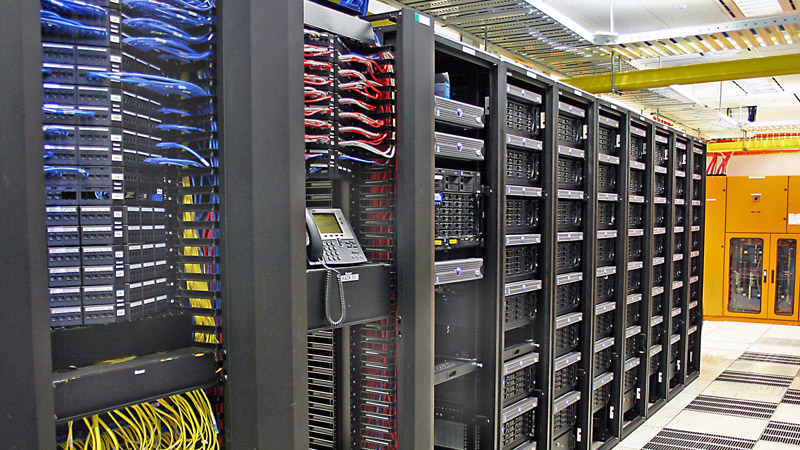 Host-Hosting
Hosting işlemlerinde önemli noktalar şunlardır :
- Hız
- Siteniz için size verilecek alan boyutu (MB)
- Desteklediği programlar ve genel özellikler
Hosting-HIZ
Sitenize ait sayfaların yüklenme hızı burada
çok önemli bir unsur oluşturmaktadır.
Gezilen sitelerin yavaş olarak gelmesinin yada  gelmemesinin iki önemli nedeni vardır.
Bunlardan ilki internete bağlandığınız  bilgisayarın yeterli aksama sahip  olamamasından kaynaklanan nedenlerdir.
İkincisi ise hostingden daha doğrusu hosting
aldığınız serverdan kaynaklanan nedenlerdir.
Hosting-HIZ
Şayet hosting aldığınız sunucunun internete çıkış  hızı düşük ise ya da kapasitesinin üstünde hosting  hizmeti veriyorsa doğal olarak sayfalarınızın  yüklenme hızı yavaş olur.
Ayrıca hız konusu sayfalarınızın boyutu ve  hazırlandıkları programlarla da alakalı olduğunu  hatırlatalım. Çünkü bazı siteler flash ve  animasyon programları ile hazırlanır.
Bu durum HTML formatta hazırlanan sitelere  oranla flashlı sitelerin daha yavaş açılmasına  neden olur.
Hosting-VERİLECEK ALANIN BOYUTU
Size verilecek alan boyutu (kaç megabayt)
ücrete göre de değişiklik göstermektedir.
Konusuna göre hazırlayacağınız sitenize ne  kadarlık bir alan gerekli ise, o oranda hosting  alanı talep etmelisiniz.
Geniş kapsamlı ve içeriği fazla bir site  düşünüyorsanız sitenize verilecek alanın  boyutu da büyük olması gerekir.
Hosting-VERİLECEK ALANIN BOYUTU
Verilecek alan iki açıdan önemlidir; birincisi  daha öncede ifade ettiğimiz gibi hazırlanacak  sitenin boyutu açısından, ikincisi ise e-mailler  açısındandır.
Çünkü yapılan tasarımla beraber verilen E-maillerde aynı alanı paylaşır.
Eğer verilen hosting alanı küçük ise belli bir  süreden sonra mail trafiğinde sorunlar ortaya  çıkabilir.
Hosting-SERVER DESTEĞİ
Web hostingde bir diğer önemli nokta da  kullandığınız program ve veritabanının  kiraladığınız sunucunun desteklemesidir.
Günümüzde artık internet siteleri tanıtımın  yanında hazırlanan dinamik formlar sayesinde  daha farklı işlevleri de (İş başvuru formları,  talep formları, kredi kartı ile satış gibi) yerine  getirmektedir.
Hosting- Veri transferi
1 GB'lık veri transferi limiti (bandwidth) 50kb'lık  bir sayfanın bir ayda 20.000 kere gösterilmesi için  yeterli olacaktır.
Eğer yüksek ziyaretçi potansiyeli olan bir siteniz  varsa, ve ziyaretçilerinize sunduğunuz dosyalar  (html, gif, jpg, swf vs..) büyük boyutlardaysa veri  transferi ihtiyacınız da buna paralel olarak  yükselecektir.
Çoğu site için 3 - 5 GB arası veri transferi limiti
yeterli olacaktır.
Hosting sunucusu Unix-Linux vs Windows
Bu sorunun cevabı sitenizde ihtiyacınız olan  yazılımlara göre değişecektir.
Eğer sitenizde ASP ile birlikte Acess veya SQL  veritabanı kullanmak istiyorsanız Windows  hostingi tercih etmelisiniz.
Eğer sitenizde Php, Mysql, Cgi ve Perl  kullanmak istiyorsanız Unix-Linux hostlar sizin için  uygun olacaktır.
Unix-Linux hosting Windows hostinge göre genellikle
daha ucuz ve stabildir.
Güvenlik açısından Unix-Linux, kullanım ve kurulum  kolaylığı açısından ise Windows tercih edilir.
Eğer sitenizde sadece HTML dosyaları  kullanacaksanız, Windows veya Unix-Linux sizin için  fark etmeyecektir.
Hosting-SERVER DESTEĞİ
Bu tür formların hazırlanması özel  programlama dilleri (ASP,PHP,SQL gibi) ile  yapılmaktadır.
Örneğin ASP destekli bir sitenin çalışabilmesi  için sitenin server tarafında ASP ile yapılmış  formları destekleyen programların kurulu  olması gerekir.
Web hostumu seçerken neye dikkat etmeliyim?
Kuracağınız web sitesinin gereksinimlerini belirleyip, bu iş için ayırmayı düşündüğünüz bütçeye karar verdikten sonra sıra  web hosting firmaları arasında tercih yapmaya gelir.
Seçtiğiniz firmalar hakkında araştırma yapın. Google'da ve  webmasterların yoğun olarak ziyaret ettiği forumlarda arama yaparak çeşitli yorumlara ulaşabilirsiniz. Her okuduğunuza   inanmayın! Bazı yorumlar firma tarafından veya rakipleri tarafından  yazılmış olabilir.
Firmanın referanslarına bakın. Firmanın web sitesindeki  referanslara göz atın. Yeterli sayıdalar mı? Önemli referansları var  mı? Firma hakkında geniş yorum almak için referanslarda bulunan  bir kaç sitenin webmasterına mail atarak hosting firmalarından  memnun olup olmadıklarını, teknik desteğin yeterli ve hızlı olup  olmadığını sorun.
Web hostumu seçerken neye dikkat etmeliyim?
Firmaya e-posta atarak cevap süresine ve kalitesine bakın. Bir
firmanın teknik desteğini ölçmenin en kolay yolu e-posta atarak  onları test etmektir. E-postanızda cevabı sitede yazıyor olsa bile  teknik konularda sorular sorun. E-postanızı uzun tutmaya özen  gösterin ve bolca soru sorun. Cevapta her sorunuza itinayla cevap  verilmiş mi yoksa baştan savma bir cevap mı gönderilmiş  inceleyin. Eğer telefon veya diğer yollarla destek veriyorlarsa o yolları da  kullanarak teknik desteklerini her yoldan test edin.
Firmanın sipariş sırasında size onaylattığı hizmet sözleşmesini  okuyun. Hizmet sözleşmelerindeki küçük maddelerde ilk başta  görünmeyen maddeler olabilir. Dikkatle okuyarak size vaad edilen  özelliklerin hizmet sözleşmesine nasıl yansıtıldığını inceleyin.  Genellikle sınırsız olarak belirtilen özelliklerin okuduğunuz  sözleşmede sınırlandırıldığını görebilirsiniz. Eğer hizmet sözleşmesi  yoksa, o firmadan hizmet almayın.
Web hostumu seçerken neye dikkat etmeliyim?
Firma gerçekten şirket mi kontrol edin. Firmaya mail atarak ticaret
odasına kayıtlı olup olmadıklarını sorun ve bu bilgileri talep edin. Bir  çok amatör firma web hosting işini şirketleşmeden yapmaktadır. Bu  tip firmalar ortadan yok olurlarsa izlerini bulmanız oldukça zor  olacaktır. Şirketleşmiş firmalarda ise böyle bir sorunla  karşılaşmazsınız.
Firmanın ofis adresini ve telefon numarasını isteyin. Her ihtimale  karşı firmadan adres ve telefon bilgilerini alın. Eğer şüpheniz ve  imkanınız varsa verdikleri adrese giderek veya telefonla onlara  ulaşarak doğruluğunu kontrol edin.
Para iade garantisi olan firmaları tercih edin. Çoğu firma memnun  kalmayan müşterileri için 15 gün veya 30 gün süreli para iade  garantisi sunar. Bu garantiyi sunan firmalardan hizmet almanız daha  sonra size fikrinizi değiştirebilme olanağı sağlayacağı için yararlı  olacaktır. Firma para iade garantisi yerine ücretsiz deneme hesabı  sunuyorsa, bu fırsatı da değerlendirmeniz önerilir.
Reseller Hosting Nedir?
Reseller kelimesi tekrar pazarlayan anlamında
algılanmalıdır.
Hosting şirketlerinde satılan paketlere dikkat ederseniz  reseller paketleri de bulacaksınız. Bu reseller paketleri ile  hiçbir altyapıya sahip olmadan hosting ticareti yapmak  mümkündür.
Tüm gerekli altyapı hosting şirketi tarafından sağlanırken  satışları kendiniz gerçekleştirerek iyi bir gelir elde  edebilirsiniz. Yapılan iş bir nevi komisyonculuktur.
Reseller paketi sunan hosting sitesine giderseniz, bu  paketlerin genel paketlerden daha pahalı olduklarını  göreceksiniz.
Ancak fiyat ile birlikte bu reseller paketlerinin olanaklarının  da daha fazla olduğu dikkatinizi çekmiştir. Bir reseller paketi  içerisinde birçok site barındırmak mümkündür.
Reseller Hosting Nedir?
Bu paketleri satın alıp sonra kendi ismi altında daha yüksek bir fiyata  satanlara reseller denir. Haliyle hosting alırken resellerlerden  hosting paketi almak aslında önerilmez.
Bir ürünü sağlayandan doğrudan doğruya almak, bir aracı veya  komisyoncudan almak her zaman daha akılcıdır. Hosting hizmeti için  de bu kural geçerlidir.
Bir reseller ile anlaşmanın birçok eksi yönü vardır:
İlk önce ürünün maliyeti daha yüksek olacaktır: aracı da para  kazanmak zorundadır.
İkincisi ise teknik hizmetin hızı olumsuz yönde etkilenecektir: bir  sorun olduğunda siz aracı ile iletişim kuracaksınız ve sorununuzu  anlatacaksınız; aracı da sonra kendi açısından sizin anlattıklarınızı  (sorunu kendi iyi anladıysa tabiî ki) kendi açısından hosting’i  sağlayan şirketin teknik destek bölümüne iletecektir...
Dedicated Hosting Nedir?
Bir sunucunun tümüyle bir kullanıcı tarafından hosting amaçlı olarak kiralanmasına dedicated hosting denir.
Genelde hosting için bir sunucuyu tümüyle kiralamanız  gerekmez. Bir sunucunun bir bölümü siteniz için  yeterlidir. Hosting şirketleri de zaten normal hosting  paketlerini bu şekilde oluştururlar.
Ancak bazı siteler performans gereksinimleri ve  ziyaretçi yoğunluğu gibi nedenlerle bir serverin bir  bölümü ile yetinemezler ve bir sunucu hatta birkaç  sunucu üzerinde barındırılırlar.
Mesela toplistler, sayaç siteleri performansları için,  mp3 siteleri ise kullandıkları band genişliği için tek bir  sunucuda barındırılırlar.
Dedicated Hosting Nedir?
Sitenizi tek bir server üzerinde barındırmak için  bir dedicated hosting paketi almanız gerekir. Bu  hosting paketleri tabiî ki alıştığınız hosting  paketlerinden çok daha pahalıdır.
Hosting siteleri birçok müşteriye bölerek aldıkları  server ücretini dedicated hosting paketinde tek  müşteri olması nedeniyle tek müşteriden alırlar.
Ancak fiyat konusu sadece sunucunun kendisi ile  ilgili değil, sunucu için verilen hizmet ile bağlantılı  olarak da değişir.
Dedicated Hosting Nedir?
Dedicated Hosting alırken dikkat etmeniz gereken ilk husus,
sunucunun “managed” olup olmamasıdır, yani sunucuyu  size kiralayan hosting şirketi tarafından yönetilip  yönetilmediği.
Eğer sunucu hosting şirketi tarafından yönetiliyor, serverın  bakımı, serverın bir sorun yaşaması durumunda bu sorunun  çözülmesi, her türlü teknik desteğin sağlanması gibi  hizmetler hosting şirketi tarafından gerçekleştiriliyorsa buna  managed dedicated hosting kiraladığınız servera ise  managed dedicated server denir.
Aksi halde sadece dedicated server denir.
Eğer teknik bilginiz bir serverı dışardan yönetmeye, server  sorun yaşadığında veya çöktüğünde onu kurtarmak için  yeterli işlemleri yapmaya yeterli değilse managed bir server  almanızı daha uygundur.
E-MAIL HOSTING NEDİR?
Email Hosting, elektronik yazışmalarınızda kendi domain
adınız altında kullandığınız e-postaların sunucuda  barındırılmasıdır.
Normalde her web hosting paketimizde kullanabileceğiniz
email hesapları vardır.
Fakat bir web hosting paketi almadan sadece emaillerinizi  kullanmak isterseniz yada şirketiniz bünyesindeki  personelinize email dağıtacaksanız veya web sitenizden  ziyaretçilerinize email hizmeti vermeyi düşünüyorsanız bu  uygulama sizin için idealdir.
Emailler pop yada web mail olarak iki tipte kullanılabilir.
PopMail Nedir?
Popmailde emaillerinizi bilgisayarındaki Outlook, Endura
gibi mail programlarıyla kullanırsınız.
Bu programlar gelişmiş özelliklere sahiptir. Mail programını  çalıştırdığınızda web sunucusundan emaillerini  bilgisayarınıza indirirler.
Fakat bazı virüslü yada worm taşıyan emailler bu  programların açıklarını kullanarak sisteminize zarar vermeye  çalışırlar.
Siz bu virüslü emailleri açmasınız bile yine size zarar
vereceklerdir.
Popmailin diğer bir dezavantajı emaillerinize bilgisayarınız
dışında başka yerden ulaşmanız zordur.
Bu yabancı bilgisayarlara belki pop3 ayarlarınızı girerek  maillerinizi kullanabilirsiniz ama emaillerinizin güvenliği  bakımından sakıncalara da maruz kalabilirsiniz.
WebMail Nedir?
Webmailde emaillerinize popmailinin aksine her  yerden ulaşabilirsiniz. Çünkü bu programlar web  tabanlı programlardır ve mail ayarlarınızı tekrardan  girmenize gerek kalmadan direk emaillerinizi  kullanabilirsiniz.
Örneğin; Hotmail, Yahoo webmail tarzı hizmet veren  email servisleridir. Ayrıca webmailinize gelen viruslu bir  mail sizi o emaili açmadıkça sizi etkilemez. Webmailin  dezavantajı olarak popmail programları kadar çok  detaya sahip değillerdir.
Ancak yine kullanabileceğiniz çoğu özellikle email ile
ilgili işlemlerinizi yapmada sorun yaşamazsınız.
Kaynakça
1- Web Projesi Yönetimi Ders Notları, E. ERGÜN 2018